CSE 311  Foundations of Computing I
Lecture 14
Induction and Strong Induction
Spring 2013
1
Announcements
Reading assignments
Today: 
5.1-5.2   7th Edition
4.1-4.2   6th Edition
3.3, 3.4   5th Edition

Homework 4 due today,  Homework 3 back
Homework 5 out today, due May 8

Midterm Friday, May 10, MGH 389
Closed book, closed notes
Tables of inference rules and equivalences will be included on test
2
Highlights from last lecture
Mathematical Induction



Induction proof layout:
By induction we will show that P(n) is true for every n≥0
Base Case: Prove P(0)
Inductive Hypothesis: Assume that P(k) is true for 	                             	                           some arbitrary integer k ≥ 0
Inductive Step: Prove that P(k+1) is true using Inductive 	  	               Hypothesis that P(k) is true
Conclusion: Result follows by induction
P(0)
     k≥0 (P(k)  P(k+1))
  n≥0  P(n)
3
Highlights from last lecture:Claim: 3 | 22n -1 for all n  0
Proof:
Let P(n) be “3 | 22n -1”.   We will prove by induction that P(n) is true for all integers n  0. 
Base Case: n=0.   22•0-1=20-1=1-1=0=3•0.     	                Therefore 3 | 22•0-1 so P(0) is true  
Inductive Hypothesis: Assume that 3 | 22k -1 for some arbitrary integer k  0.
Inductive Step:
Goal: Show 3 | 22(k+1) -1
Examples to show its true
P(0)
P(k)  P(k+1)
4
Highlights from last lecture:Claim: 3 | 22n -1 for all n  0
Proof continued…
4.   Inductive Step: 
       By Inductive Hypothesis there is some integer      	m such that 22k -1=3m. 



5.   Conclusion: Therefore, by induction we have 	    	            proved  that 3 | 22n -1 for all n  0
Goal: Show 3 | 22(k+1) -1
Now 22(k+1) -1 = 22k+2-1 = 4•22k-1 =4 (3m+1)-1
                         = 12m+3 = 3 (4m+1)
Since 4m+1 is an integer, 3 | 22(k+1) -1 
Examples to show its true
P(0)
P(k)  P(k+1)
5
1 + 2 + 4 + … + 2n = 2n+1 – 1 for all n ≥ 0
6
1+2+...+n =   i = n(n+1)/2 for all n≥1
n
i=1
7
Harmonic Numbers
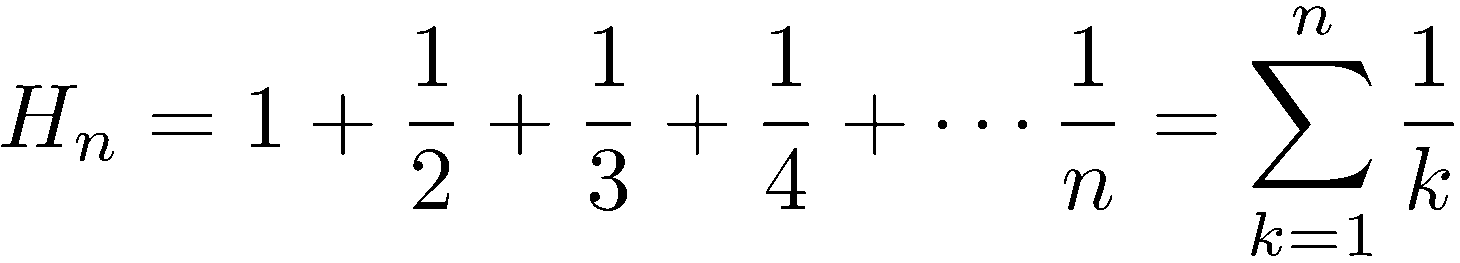 for all 𝑛 ≥ 1
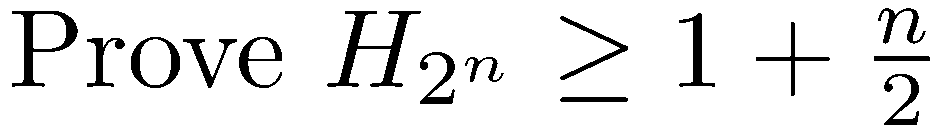 8
Cute Application: Checkerboard tiling with Tri-ominos
Prove that a 2n  2n checkerboard with one 
square removed can be tiled with:
9
Strong Induction
P(0)
     k ((P(0)  P(1)  P(2)  …  P(k))  P(k+1))
  n P(n)
Follows from ordinary induction applied to 
	Q(n) = P(0)  P(1)  P(2)  …  P(n)
10
Strong Induction English Proofs
By induction we will show that P(n) is true for every n≥0
Base Case: Prove P(0)
Inductive Hypothesis: Assume that for some arbitrary integer k ≥ 0,  P(j) is true for every j from 0 to k
Inductive Step: Prove that P(k+1) is true using the Inductive Hypothesis (that P(j) is true for all values  k)
Conclusion: Result follows by induction
11
Every integer ≥ 2 is the product of primes
12
Recursive Definitions of Functions
F(0) = 0;  F(n + 1) = F(n) + 1 for all n 0

G(0) = 1;  G(n + 1) =  2  G(n) for all n 0

0! = 1;  (n+1)! = (n+1)  n! for all n 0

H(0) = 1;  H(n + 1) = 2H(n) for all n 0
13
Fibonacci Numbers
f0 = 0; f1 = 1; fn = fn-1 + fn-2 for all n 2
14
Bounding the Fibonacci Numbers
Theorem:   2n/2-1  fn < 2n for all n  2
15
Fibonacci numbers and the running time of Euclid’s algorithm
each quotient qi ≥ 1
r1 ≥ 1
16